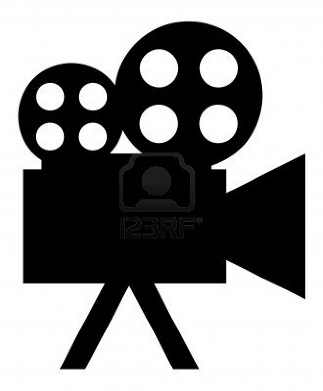 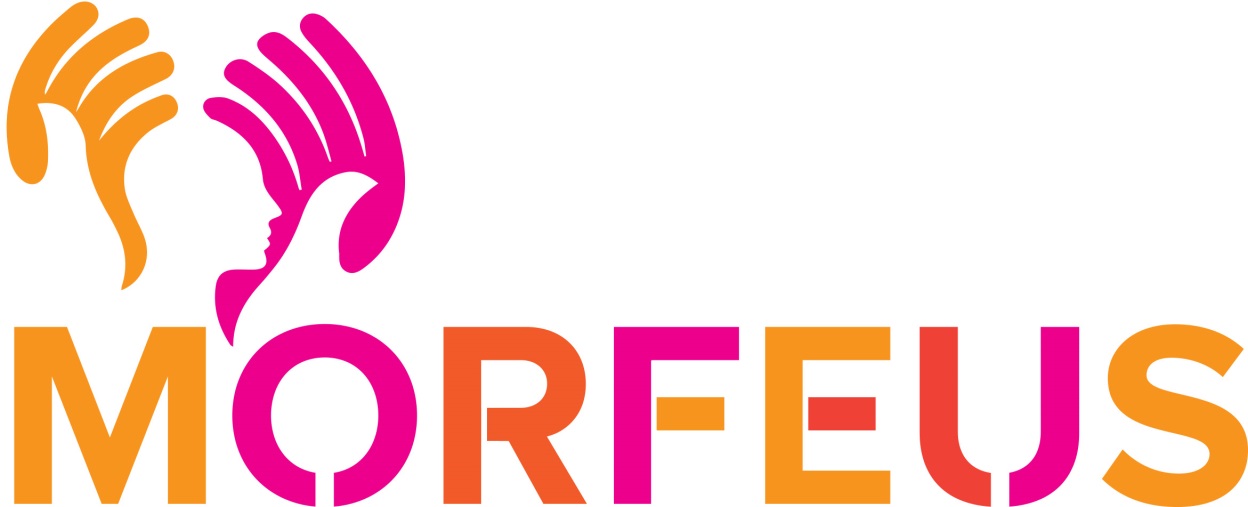 15.-16.6.2016
ADVISORY BOARD SEMINAR
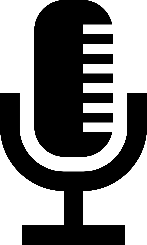 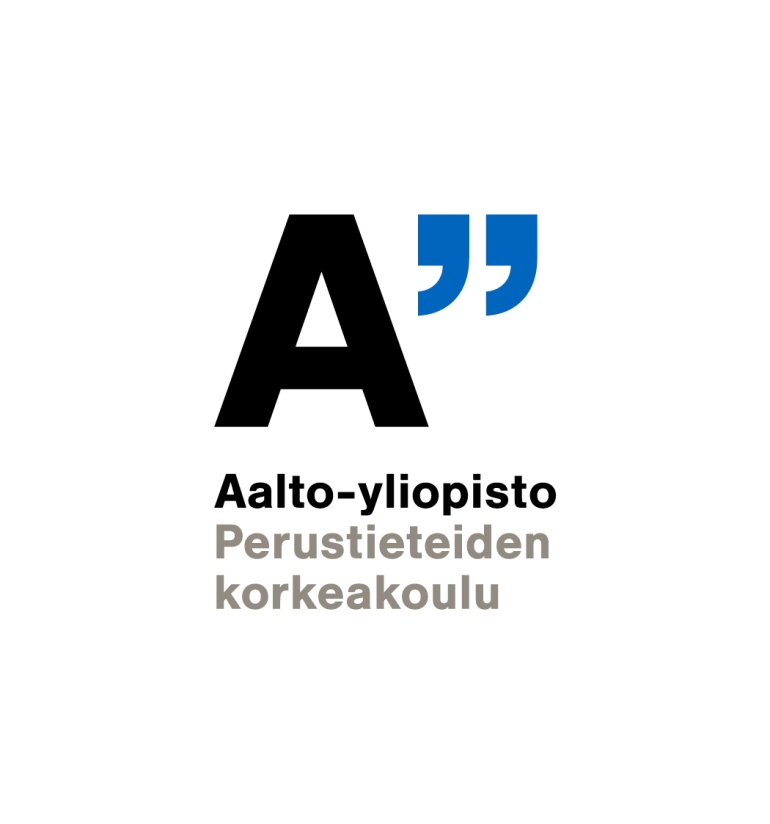 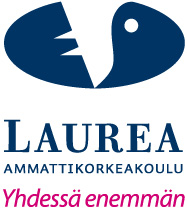 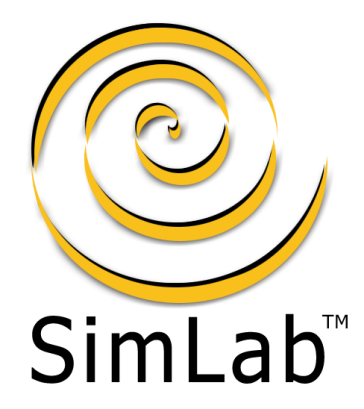 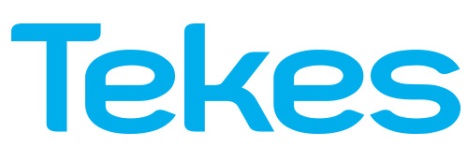 MORFEUS is 

a joint cross-disciplinary research project of 
Aalto University (SimLab) and Laurea University of Applied Sciences 
(01/01/2015–30/6/2017). 

The partners of the research project comprehensively represent 
wellbeing service actors in Uusimaa
from the municipality sector, the producers of wellbeing services 
and the producers of digital tools and consulting services.

www.morfeus.fi
RESEARCH TEAMS
Aalto University
Soile Pohjonen, LL.D., Principal researcher
Marika Noso, M.Sc. (Econ.)
Anna Salmi, MA
Joel Kinnunen, B.Sc. (Tech.)
Accountable director: Riitta Smeds, professor
Laurea University of Applied Sciences
       Päivi Pöyry-Lassila, PhD, Project manager
Tarja Kantola, PhD (Educ.), Project manager 16.7. – 16.11.
Tarja Meristö, D.Sc.(Econ.)
Elina Rajalahti, PhD
Hanna Tuohimaa, M.Pol.Sc.
Sini Granström, BBA
Lauri Majuri, BBA
Roni Nukarinen, student
Accountable director: Isto Mattila, director
The research environment: The ecosystem of wellbeing services
The actors and their relations
The structures and processes
The research object: Facilitation of multi-professional collaboration in the ecosystem
Co-creation of customer-centered services
Information and knowledge sharing 
     (special challenge: siloes)
MORFEUS had three main starting points
Service Information Modeling (SIM)
Social and health care reform in Finland (Sote-uudistus)
Digitization
MORFEUS: An imaginary family case as a viewpoint
Multiple problems
Mental health
Substance abuse
Child protection
Pupil service
We started by mapping in workshops 2015
the common understanding of the expectations and 
the actors and their relations from the perspective of the family case
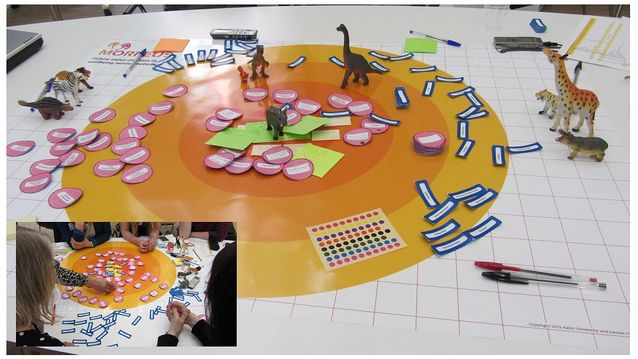 Workshop results: Self-directed, comprehensive multitask job descriptions are desired
Case managers
One-stop shops
Self-direction requires good support structures and tools
Case manager
Crosses siloes
Holistic help
SIM (Service Information Modeling)
Information modeling of services 
From modeling to metamodeling  
Modeling realized in views
SIM METAMODELING
USER VIEWS
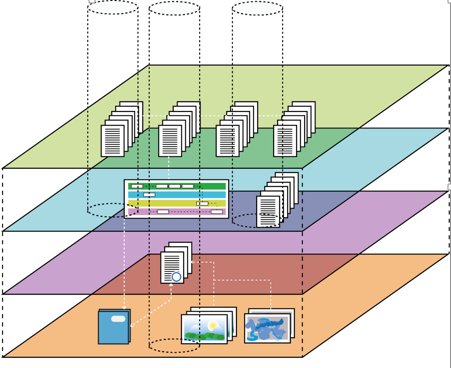 CLIENT- NEEDS, DEMAND
SERVICE SUPPLY
SERVICE PLATFORM SOTESTORE
SERVICE PROVIDERS - STRUCTURES
§
PROVIDERS OF OBLIGATIONS AND RIGHTS
Service platforms (Sotestore)
Developing ecosystems (counties?) - internet communities with community managers
Taking freedom of choice seriously
Access to databanks
Co-creation of services 
Experiments, experiences
Contracting, public procurement
Buying services – buying contracts
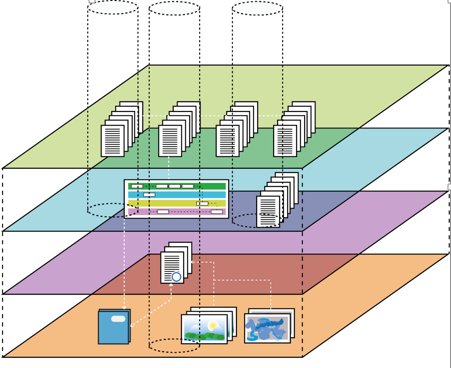 §
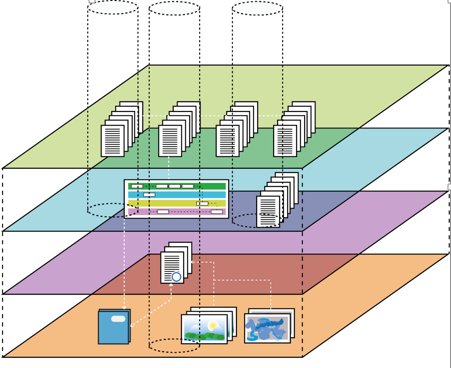 Patient data
For example:
Therapy service provider
My appointments
Work processes
My service providers
Application deadlines
My service process
My rights
Digital tool: interface of the professional
(prototype)
Digital tool: customer interface
(prototype)
Communication
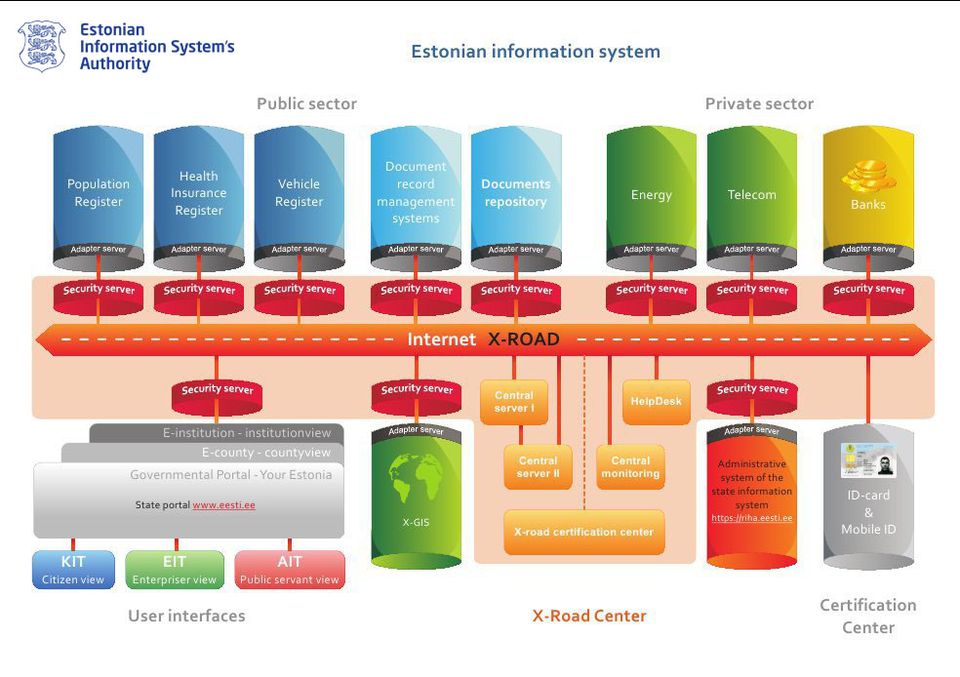 Cases
Case ”HUS”
the Hospital District of Helsinki and Uusimaa
[Speaker Notes: Goal setting session 
- the administrative chief physican and the chief of the department of psychiatry]
Goal of the case
Research question: How to prevent young men from social marginalization?
[Speaker Notes: Social marginalization 
-nation wide problem, especially among young men
Need for proactive and preventive services
psychiatric patients in some point in life
humane as well as from economical point of view
prevent the youth from marginalization]
Research questions
Root causes of the marginalization and the needs of the young men
Interviews of the experts (19 interviewees, 8 organizations)
How the world of the youth looks from the perspective of the professionals? 
What are the causes of the social marginalization?
Service Probe (4 young men, 1 week whatsapp-messages, 1 interview)
How the world of the young men looks from their own perspective?
Service ideas
Workshop (for 5 authorities)
Online service design –experiment
How the service ideas can be developped further in online environment?
Existing processes of student welfare services and adolescent psychiatry outpatient treatment
Process modeling: (8 interviews of the professionals)
How the processes enable and disable multi-professional information sharing and cooperation?
[Speaker Notes: Fall 2015 – spring 2016
The aim was to get information about the everyday life from the young mens´perspective: what aspects the young men value most in their lives at the moment, what kind of future dreams they have, how they cope with difficult situations/things in their lives, who are the most important people they rely on and where do they see themselves standing in relation to service providers (subject/object).]
Research methods
Root causes of the marginalization and the needs of the young men
Interviews of the experts (19 interviewees, 8 organizations)
How the world of the youth looks from the perspective of the professionals? 
What are the causes of the social marginalization?
Service Probe (4 young men, 1 week whatsapp-messages, 1 interview)
How the world of the young men looks from their own perspective?
Service ideas
Workshop (for 5 authorities)
Online service design –experiment
How the service ideas can be developped further in online environment?
Existing processes of student welfare services and adolescent psychiatry outpatient treatment
Process modeling: (8 interviews of the professionals)
How the processes enable and disable multi-professional information sharing and cooperation?
[Speaker Notes: Fall 2015 – spring 2016
The aim was to get information about the everyday life from the young mens´perspective: what aspects the young men value most in their lives at the moment, what kind of future dreams they have, how they cope with difficult situations/things in their lives, who are the most important people they rely on and where do they see themselves standing in relation to service providers (subject/object).]
Research methods
Root causes of the marginalization and the needs of the young men
Interviews of the experts (19 interviewees, 8 organizations)
How the world of the youth looks from the perspective of the professionals? 
What are the causes of the social marginalization?
Service Probe (4 young men, 1 week whatsapp-messages, 1 interview)
How the world of the young men looks from their own perspective?
Service ideas
Workshop (for 5 authorities)
Service design –experiment
We used digital tools to develop the service ideas further
Existing processes of student welfare services and adolescent psychiatry outpatient treatment
Process modeling: (8 interviews of the professionals)
How the processes enable and disable multi-professional information sharing and cooperation?
[Speaker Notes: Fall 2015 – spring 2016
The aim was to get information about the everyday life from the young mens´perspective: what aspects the young men value most in their lives at the moment, what kind of future dreams they have, how they cope with difficult situations/things in their lives, who are the most important people they rely on and where do they see themselves standing in relation to service providers (subject/object).]
Research methods
Root causes of the marginalization and the needs of the young men
Interviews of the experts (19 interviewees, 8 organizations)
How the world of the youth looks from the perspective of the professionals? 
What are the causes of the social marginalization?
Service Probe (4 young men, 1 week whatsapp-messages, 1 interview)
How the world of the young men looks from their own perspective?
Service ideas
Workshop (for 5 authorities)
Service design –experiment
We used digital tools to develop the service ideas further 
Existing processes of student welfare services and adolescent psychiatry outpatient treatment
Process modeling: (8 interviews of the professionals)
How the processes enable and disable multi-professional information sharing and cooperation?
[Speaker Notes: Fall 2015 – spring 2016
The aim was to get information about the everyday life from the young mens´perspective: what aspects the young men value most in their lives at the moment, what kind of future dreams they have, how they cope with difficult situations/things in their lives, who are the most important people they rely on and where do they see themselves standing in relation to service providers (subject/object).]
Major findings
Needs:
supporting the development of self-reflective abilities of the youth
Help with life management
Meaningful doing (hobbies, studies, friends)
Asset-based view (instead of problem-based)
Challenges in existing processes:
Information between professionals
Difficult to achieve a holistic view of the process
Young clients, their families, professionals in the process
What happens next, what then…
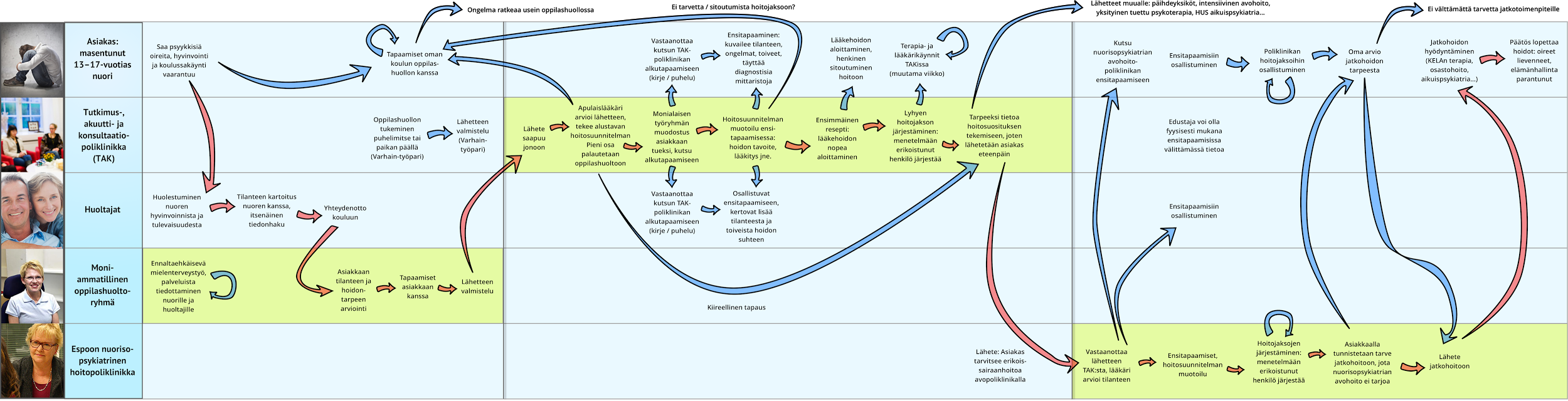 Solution ideas
Needs:
supporting the development of self-reflective abilities of the youth
Help with life management
Meaningful doing (hobbies, studies, friends)
Asset-based view (instead of problem-based)
Challenges in existing processes:
Information between professionals
Difficult to achieve a holistic view of the process
Young clients, their families, professionals in the process
What happens next, what then…
Digital tool: interface of the professional
(prototype)
Digital tool: customer interface
(prototype)
Digital tool: interface of the professional
(prototype)
Digital tool: customer interface
(prototype)
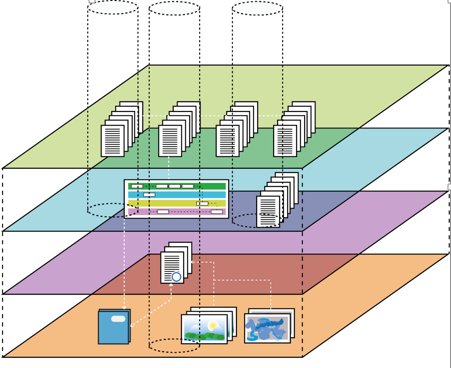 Patient data
For example:
Therapy service provider
My appointments
Work processes
My service providers
Application deadlines
My service process
My rights
Digital tool: interface of the professional
(prototype)
Digital tool: customer interface
(prototype)
Communication
Case Porvoo
Context of the case: 
Child protection ecosystem past, present, future 
in Porvoo City

15th June 2016 
Dr. Tarja Kantola, Dr. Tarja Meristö
Laurea University of Applied Sciences
Tarja Kantola & Tarja Meristö 15th June 2016
[Speaker Notes: Goal setting session 
- the administrative chief physican and the chief of the department of psychiatry]
Objectives of the Case
Formulation of the Ecosystem for Alternative Futures and 
Information modelling 
in the ecosystem of child protection 
in Porvoo City

To find out 
the strengths and bottlenecks 
in the flow of information

Well-being of family!
Tarja Kantola & Tarja Meristö 15th June 2016
[Speaker Notes: Goal setting session 
- the administrative chief physican and the chief of the department of psychiatry]
Actors in Case Porvoo
Local actors from child protection ecosystem in Porvoo City
 
Child Protection, Experience Expert, Mental Health and Substance Abuse Services, 
Specialized Health Care (HUS Porvoo), School, Nursery School, 
Competence Center for Social and Welfare in Uusimaa Region 

Laurea UAS, MORFEUS team

Tarja Meristö, Tarja Kantola, Hanna Tuohimaa, Sini Granström
Students related to learning projects (8) and thesis work (4)
Tarja Kantola & Tarja Meristö 15th June 2016
[Speaker Notes: Goal setting session 
- the administrative chief physican and the chief of the department of psychiatry]
Methodological Framework
Action Scenario Approach (ASA)

-future-oriented framework focusing on possible, desirable, avoidable and or probable future alternatives in long run

-from scenario alternatives to active action alternatives based on SWOT analysis and strategic steps (offensive or defensive) towards the vision
 
-background in futures research paradigm, ASA developed by Tarja Meristö 
in her doctoral thesis
Tarja Kantola & Tarja Meristö 15th June 2016
[Speaker Notes: Goal setting session 
- the administrative chief physican and the chief of the department of psychiatry]
Issue 
Scenarios
PESTE
Action Scenarios
What are the possible worlds?
SWOT
Vision
Flexibility
Where can we go  and how?
Where do we decide to go?
Strategy
Operational plan
Who and where are we?
Navigation marks
Basic beliefs
TaboosCore competences
MISSION-SCENARIOS
Action Scenario Approach – The process and the stages of the Porvoo Case
2. Workshop 6 Oct. 2015
1. Workshop 8 Sep. 2015
3. Workshop 24 Nov. 2015
(Kick-off 
11 May 2015)
- Orientative workshop for the future scenario work model
- Based on the interviews 
- Corrected by interviews in spring 2016
Toward the information modelling: 
- Advisory board meeting 1 1st Dec. 2015
-1st Workshop in Porvoo, 15 April 2016
-2nd Workshop in Porvoo, 13 May 2016
© Tarja Meristö 1991
Isovan-hemmat
Tukipilari
Map of Actors in the Child Protection Ecosystem (A)
Voima-piiri
Vertainen
Voi-kukkia
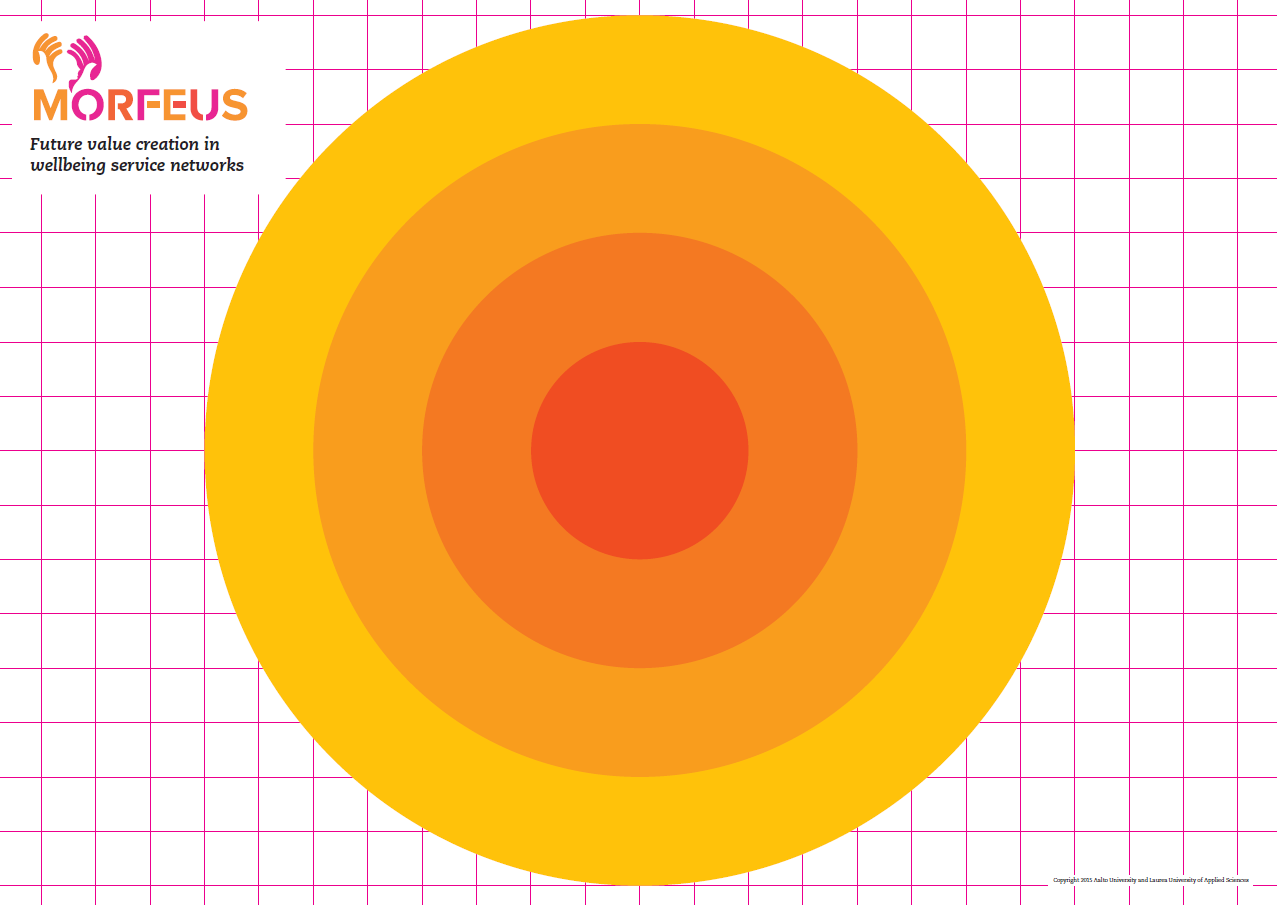 Kanssakulkija
Psykiatrinen päivystys
Mielen-terveyden keskusliitto
Nuoriso-toimi
Maalivahti
Koti-palvelu
Psykiatri-nen polikli-nikka
”Peesaaja”
HUS erikois-lääkäri
Kapteeni
Sankari
Ohjaaja
Koulu-tervey-den-huolto
Pääosa
Pelinrakentaja
Terveys-lauta-kunta
Altavastaaja
Oman tien kulkija
Kirstunvartija
Päivä-koti
Pelasta-kaa lapset
Perämies
Sosiaali-palvelu-toimisto
Psykiatrian osasto
Leipä-jono
Kanssakulkija
Typpi
Koulu
-opettaja
-rehtori
-oppilas-huolto
Aluehal-linto-virasto
Päättäjä
Sukulai-set
Maalivahti
Lasten-neuvola
Kanssakulkija
STM
Välittäjä
Päättäjä
Välittäjä
Sisäänheittäjä
Poliisi
Joukkuepelaaja
Takinkääntäjä
THL
Sosiaali-lauta-kunta
Ystävät
Erotuomari
A-klinikka
TE-toimisto
Perhe-neuvola
Nuotta
Valistaja
Myötäilijä
MLL
Mahdollistaja
Terveys-keskus
Valistaja
Ohjaaja
Haastaja
Pelle Peloton
Tarja Kantola & Tarja Meristö 15th June 2016
Sivuosa
Research Methods
Data collection:
Interviews (3) & complementary interviews (5)
Web surveys before/between workshops (4) 
Data analysis and synthesis: 
Participatory action scenario workshops (6)
Tarja Kantola & Tarja Meristö 15th June 2016
Four Alternative Future Scenariosfor the Child Protection
1. Promotive (proactive, virtual) 
2. Primary (proactive, face to face)
3. Secondary (reactive, face to face) 
4. Tertiary (reactive, virtual). 

SWOT analysis and action alternatives for each scenario were constructed. By using visionary concept design, smart services and tools have been developed for the case family for the living in alternative scenarios, focusing on the scenario 1. Flexibility for the other scenarios will be generated through what if –questions.
Tarja Kantola & Tarja Meristö 15th June 2016
[Speaker Notes: Goal setting session 
- the administrative chief physican and the chief of the department of psychiatry]
Case Porvoo Scenarios for Child Protection for next 20 years to the year 2035
Virtual (physical service will supply)
Scenario 4 Tertiary
-Illness driven care philosophy
-Virtual based communication
Scenario 1 Promotive
-Health driven care 
philosophy
-Virtual based 
communication
Proactive
Reactive
strengths and bottlenecks in the flow of information
Scenario 3 Secondary
-Illness driven care philosophy 
-Personal contacts
-Traditional , present situation
Scenario 2 Primary 
-Health driven care 
Philosophy
-Active individuals
-Weak signals collection
Face to Face (virtual service will supply)
Tarja Kantola & Tarja Meristö 15th June 2016
Case Porvoo – The Path of Child Protectionjust in order to get a glimpse…
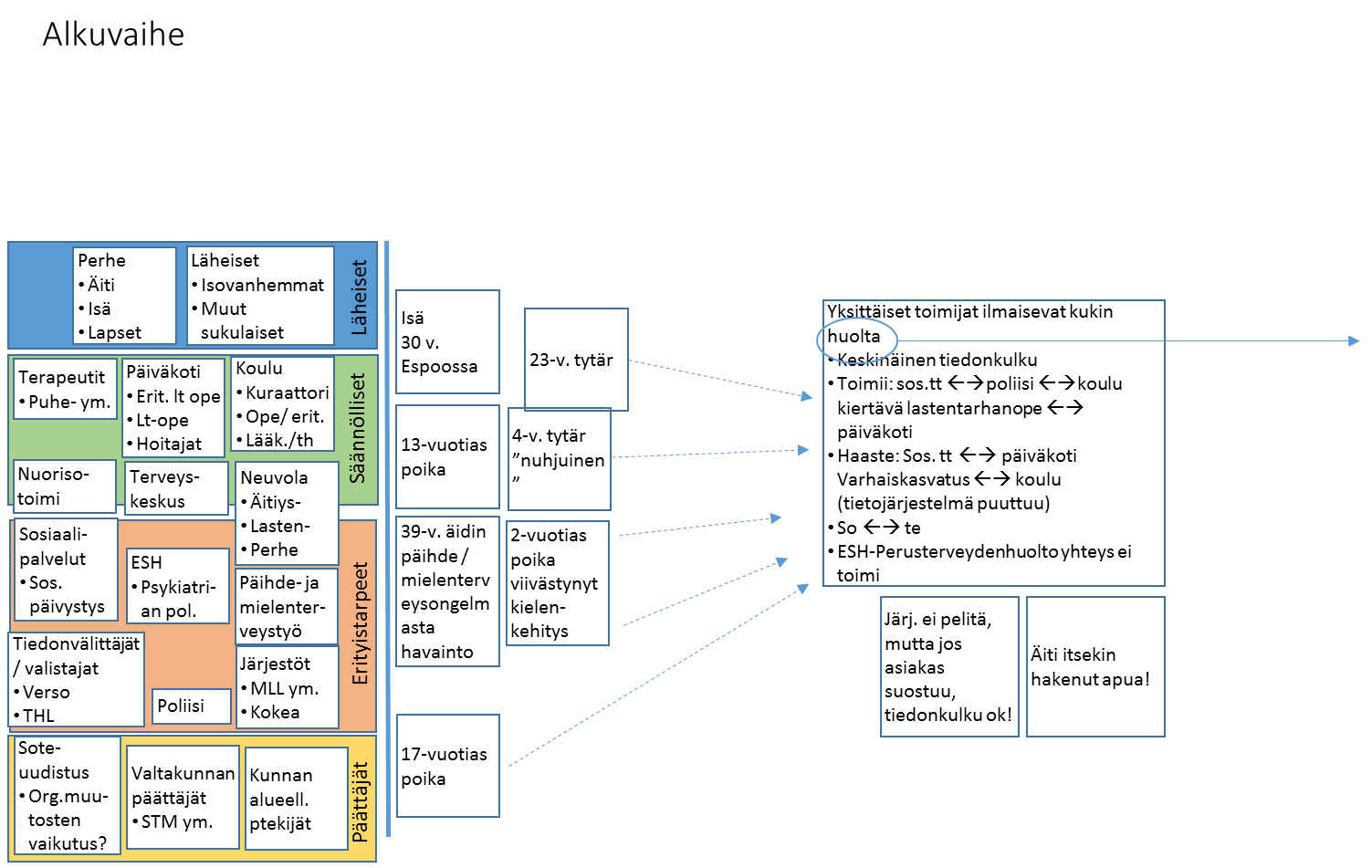 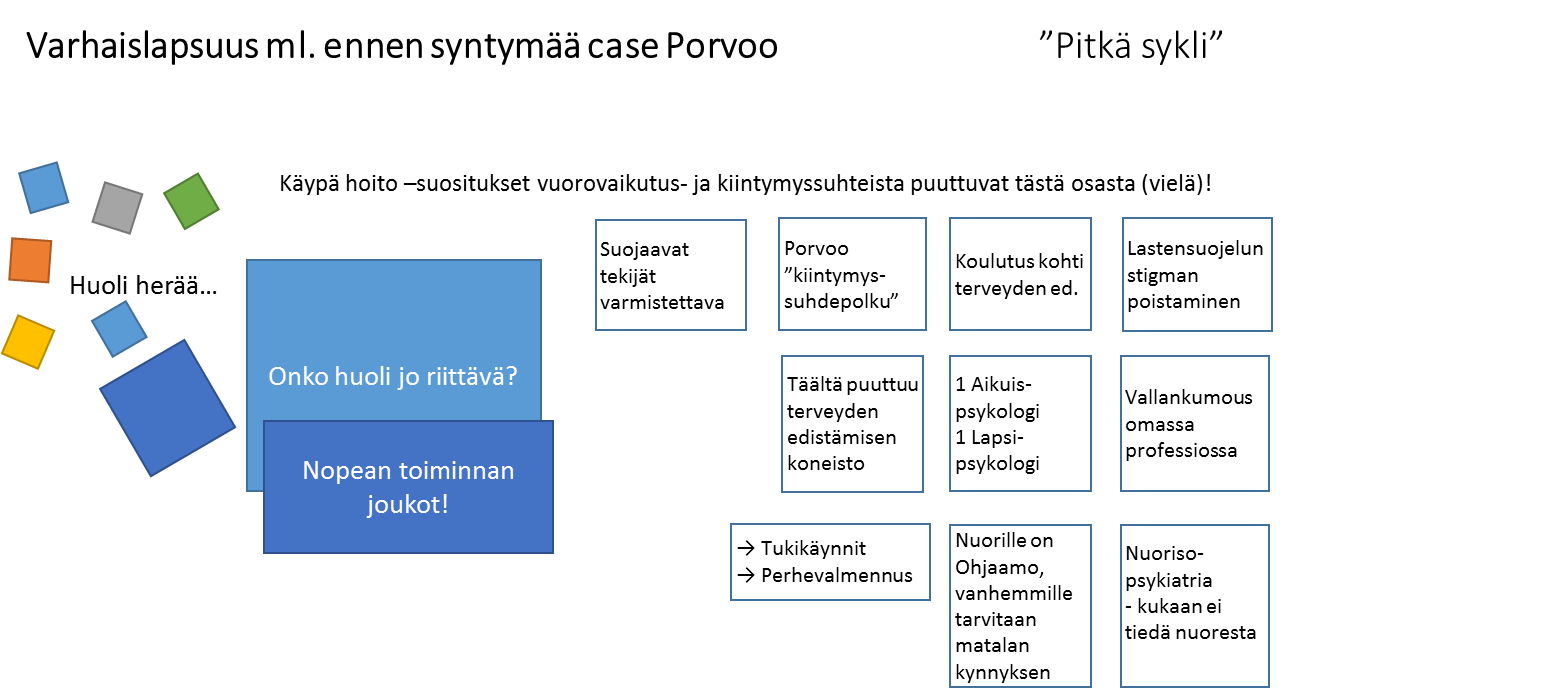 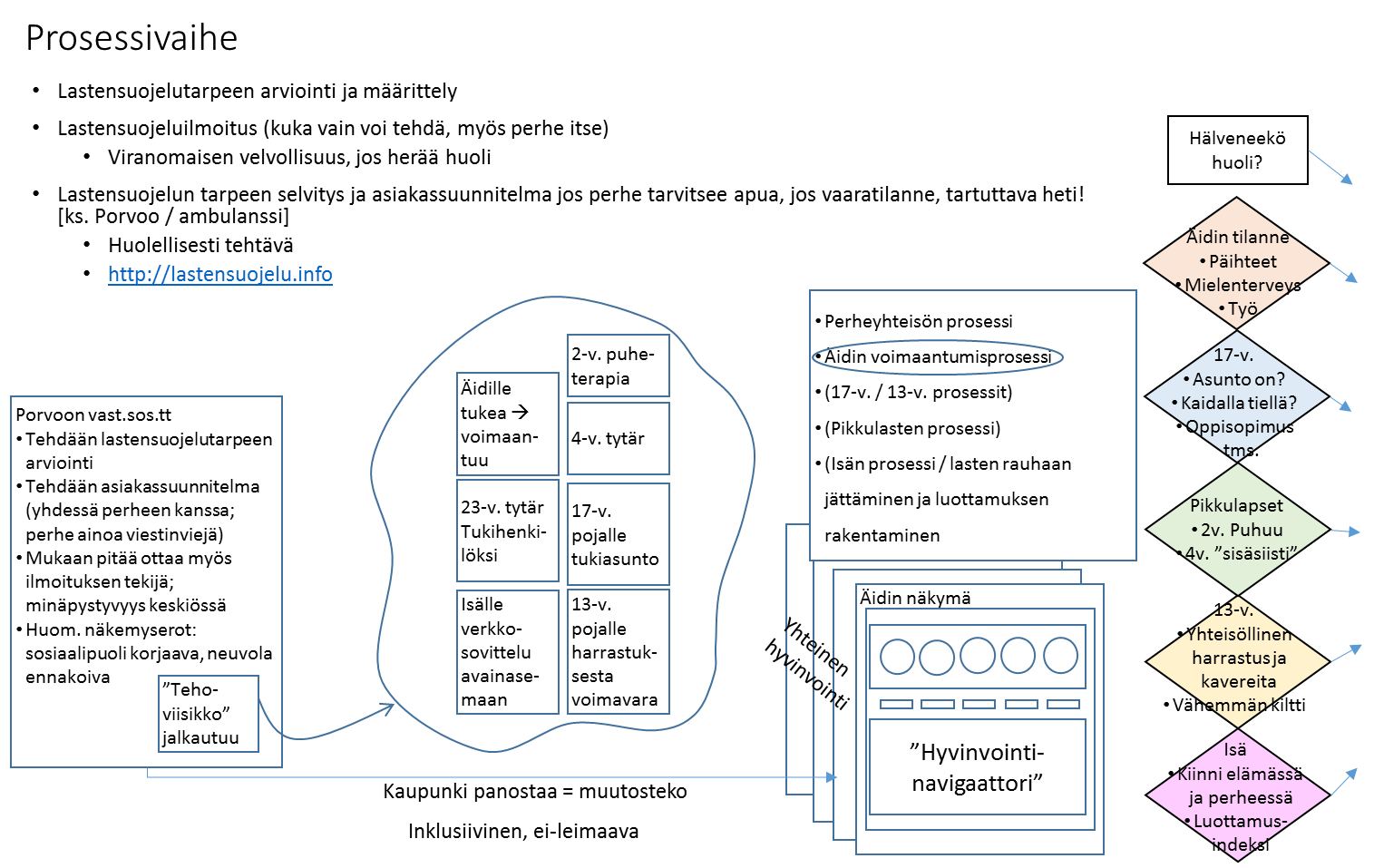 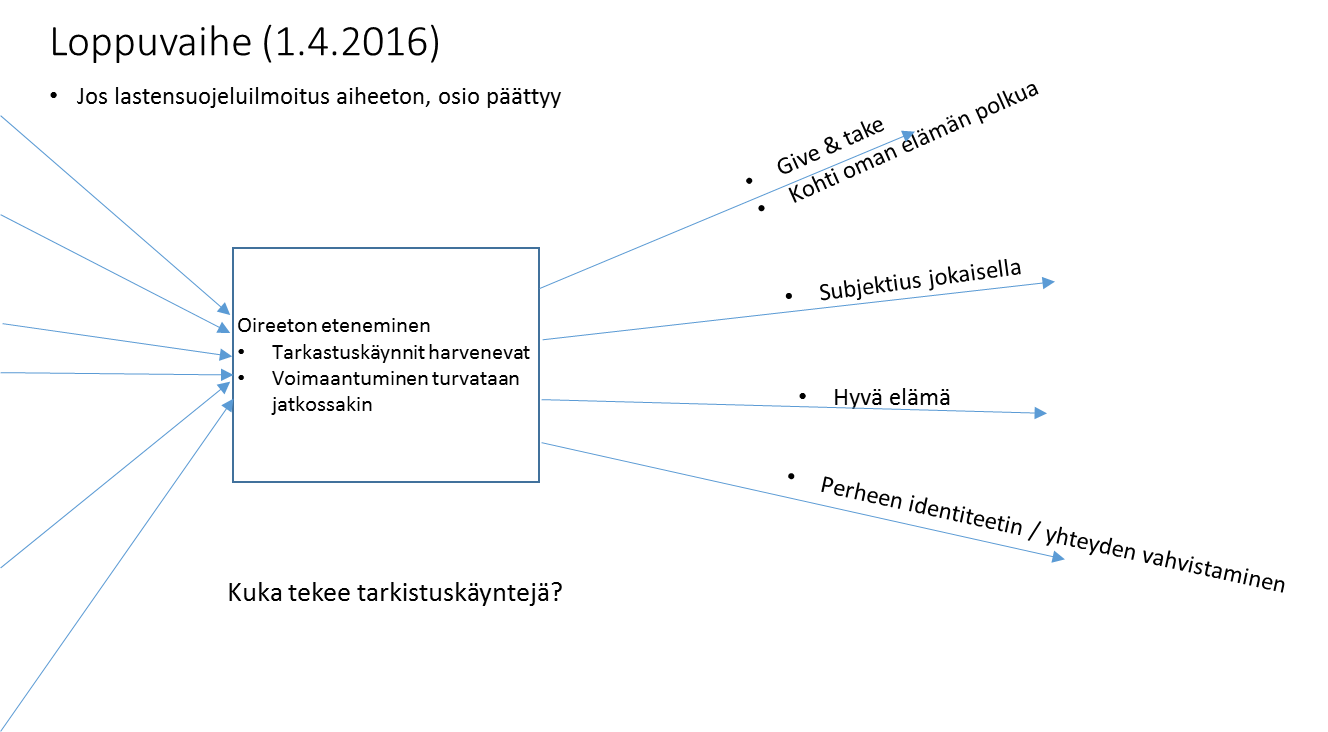 I Early Phase (even before the birth)      II Starting Phase                     III Process Phase        IV Closing Phase     V Follow up Phase
Tarja Kantola & Tarja Meristö 15th June 2016
Mother’s path
Tarja Kantola & Tarja Meristö 15th June 2016
Child’s path
Tarja Kantola & Tarja Meristö 15th June 2016
Early childhood including the time before the birth 		”Long cycle”
Porvoo ”kiintymys-suhdepolku”
Koulutus kohti terveyden ed.
Lastensuojelun stigman poistaminen
Suojaavat tekijät varmistettava
Worry arises…
Is the worry enough?
Täältä puuttuu terveyden edistämisen koneisto
1 Aikuis-psykologi
1 Lapsi-psykologi
Vallankumous omassa professiossa
Rapid reaction force!
→ Tukikäynnit
→ Perhevalmennus
Nuorille on Ohjaamo, vanhemmille tarvitaan matalan kynnyksen
Nuoriso-psykiatria- kukaan ei tiedä nuoresta
Tarja Kantola & Tarja Meristö 15th June 2016
Initiating state
Proactive, worry will arise here and there
Well-being of child families, without the customer relationship with child protection
Early intervention
Single actors express  a worry separately 
Information flow:
Works well: sosial and healthcare  police school circulating nursery teacher  nursery school 
Challenge: social and health care  nursery school  school (missing a shared information system) 
Social  health care 
Not functioning: specialized care – primary health care
Läheiset
Isovanhemmat
Muut sukulaiset
Perhe
Äiti
Isä
Lapset
Läheiset
Isä
30 v. 
Espoossa
23-v. tytär
Koulu
Kuraattori
Ope/ erit.
Lääk./th
Päiväkoti
Erit. lt ope
Lt-ope
Hoitajat
Terapeutit
Puhe- ym.
13-vuotias poika
Säännölliset
4-v. tytär ”nuhjuinen”
Nuoriso-toimi
Terveys-keskus
Neuvola
Äitiys-
Lasten-
Perhe
39-v. äidin päihde / mielenterveysongelmasta havainto
Sosiaali-palvelut
Sos. päivystys
2-vuotias poika viivästynyt kielen-kehitys
ESH
Psykiatri-an pol.
Päihde- ja mielenter-veystyö
Erityistarpeet
The mother
tried to get help herself!
Systems are not functioning well, 
BUT 
if the customer accepts, information flow works!
Tiedonvälittäjät / valistajat
Verso
THL
Järjestöt
MLL ym.
Kokea
Poliisi
17-vuotias poika
Sote-uudistus
Org.muu-tosten vaikutus?
Valtakunnan päättäjät
STM ym.
Kunnan alueell. ptekijät
Päättäjät
Tarja Kantola & Tarja Meristö 15th June 2016
Process stage
Lastensuojelutarpeen arviointi ja määrittely
Lastensuojeluilmoitus (kuka vain voi tehdä, myös perhe itse)
Viranomaisen velvollisuus, jos herää huoli
Lastensuojelun tarpeen selvitys ja asiakassuunnitelma jos perhe tarvitsee apua, jos vaaratilanne, tartuttava heti! [ks. Porvoo / ambulanssi]
Huolellisesti tehtävä
http://lastensuojelu.info
Does the worry clear away?
Äidin tilanne
Päihteet
Mielenterveys
Työ
Perheyhteisön prosessi
Empovering the mother! 
(17-v. / 13-v. prosessit)
(Pikkulasten prosessi)
(Isän prosessi / lasten rauhaan jättäminen ja luottamuksen rakentaminen
17-v.
Asunto on?
Kaidalla tiellä?
Oppisopimus tms.
2-v. puhe-terapia
Äidille tukea  voimaan-tuu
Porvoon vast.sos.tt
Tehdään lastensuojelutarpeen arviointi
Tehdään asiakassuunnitelma (yhdessä perheen kanssa; perhe ainoa viestinviejä)
Mukaan pitää ottaa myös ilmoituksen tekijä; minäpystyvyys keskiössä
Huom. näkemyserot: sosiaalipuoli korjaava, neuvola ennakoiva
4-v. tytär
23-v. tytär
Tukihenki-löksi
Pikkulapset
2v. Puhuu
4v. ”sisäsiisti”
17-v. pojalle tukiasunto
13-v. 
Yhteisöllinen harrastus ja kavereita
Vähemmän kiltti
13-v. pojalle harrastuk-sesta voimavara
Isälle verkko-sovittelu avainase-maan
Shared  well-being
Own views for family members
”Teho-viisikko” jalkautuu
Isä
Kiinni elämässä ja perheessä
Luottamus-indeksi
Kaupunki panostaa = muutosteko
Inklusiivinen, ei-leimaava
”Well-being navigator”
Tarja Kantola & Tarja Meristö 15th June 2016
End stage
Jos lastensuojeluilmoitus aiheeton, osio päättyy
Give & take 
Towards an own life path
Oireeton eteneminen
Tarkastuskäynnit harvenevat
Empowering in the future as well…
Each family member as a subject
Good life
Strengthening identity and unity of the family
Kuka tekee tarkistuskäyntejä?
Tarja Kantola & Tarja Meristö 15th June 2016
Major Findings
From child protection to proactive wellbeing of child families (vision workshop 5/2015)

Change factors in operating environment come from all PESTE perspectives i.e. political, economic, social, technological, ecological (websurvey 9/2015)

Actors in the ecosystem of child protection consist of core members, supporting members, professional actors in active role in everyday life from different sectors as well as actors as enablers, not in direct contact with case family (workshop 9/2015)

Alternative scenarios will create flexilbility to the information modelling meeting the challenges of the future, too (web-surveys and workshops 10/2015, 11/2015)

Bottlenecks in the ecosystem working with the family will vary from scenario to scenario (web-survey and Board meeting 12/2015)

In citizen–centric ecosystem trust is the key asset, this requires transparency and acceptance without guilty feelings (workshops 4-5/2016)

Worry as a knowledge in child protection ecosystem 

Information modelling is key to holistic picture with dynamic user interface to professionals and customers, but in practise the real-life assistant team is needed, too (e.g. effective Team Five)
Tarja Kantola & Tarja Meristö 15th June 2016
Case Porvoo findings related to service information modelling: case family examples
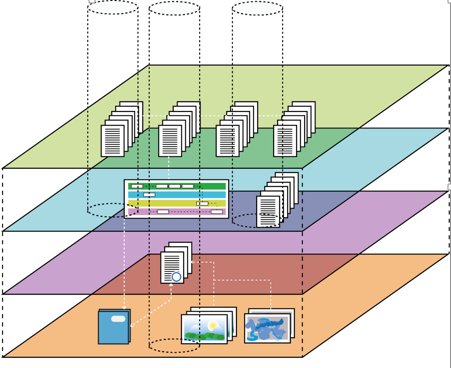 Customer data:
Service history during last 
years, present situation
For example: Mother in the case family
My appointments:
Meeting with social worker
Special service provider:
Experience expert group
My service providers:
Mental health clinic et.al.
My service process:
Group meeting with 
multi-disciplinary expert group
Customer interface: digital tools in virtual based scenarios, but face to face meetings in the other cases
Interface of the professionals: digital tools in virtual based scenarios, but face to face meetings in the other cases
Communication
Shared vision
Tarja Kantola & Tarja Meristö 15th June 2016
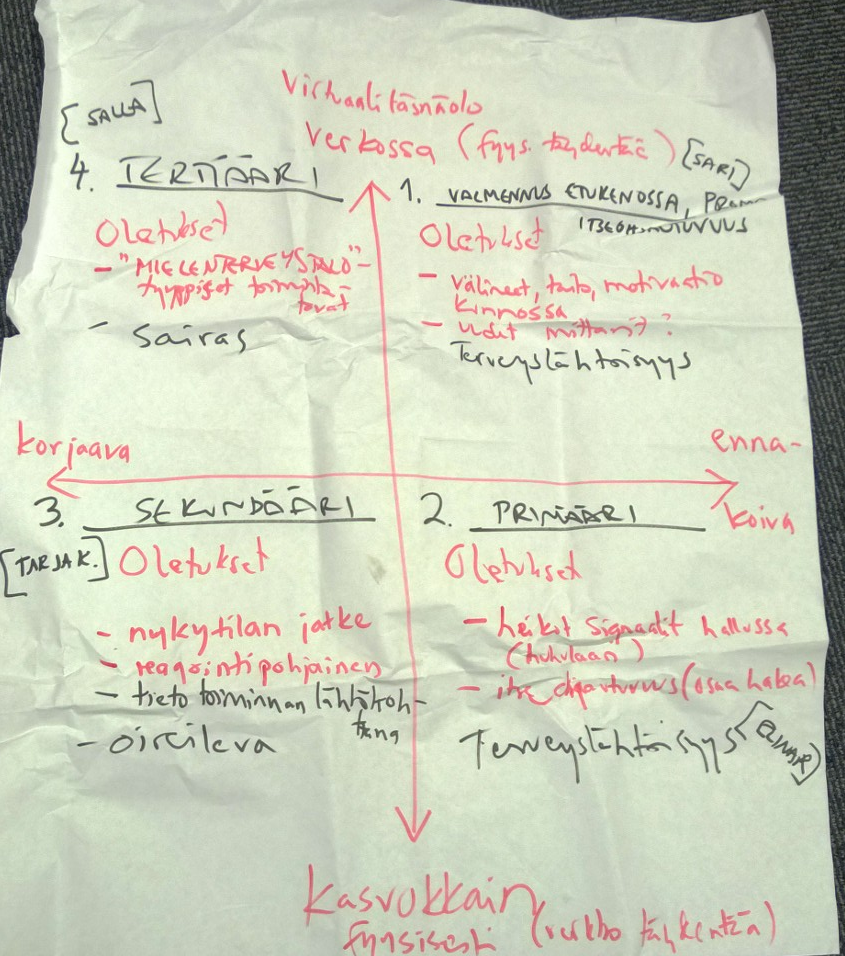 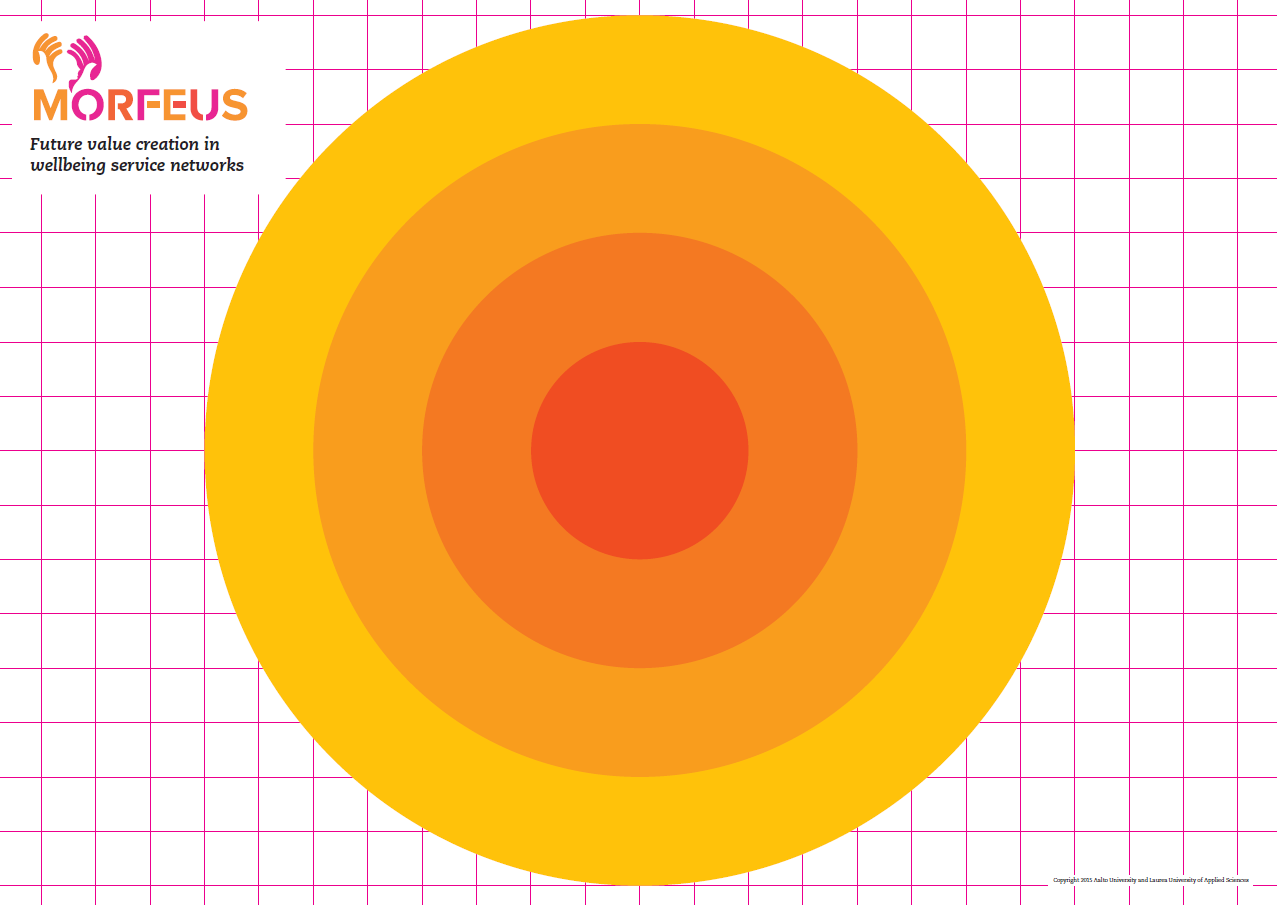 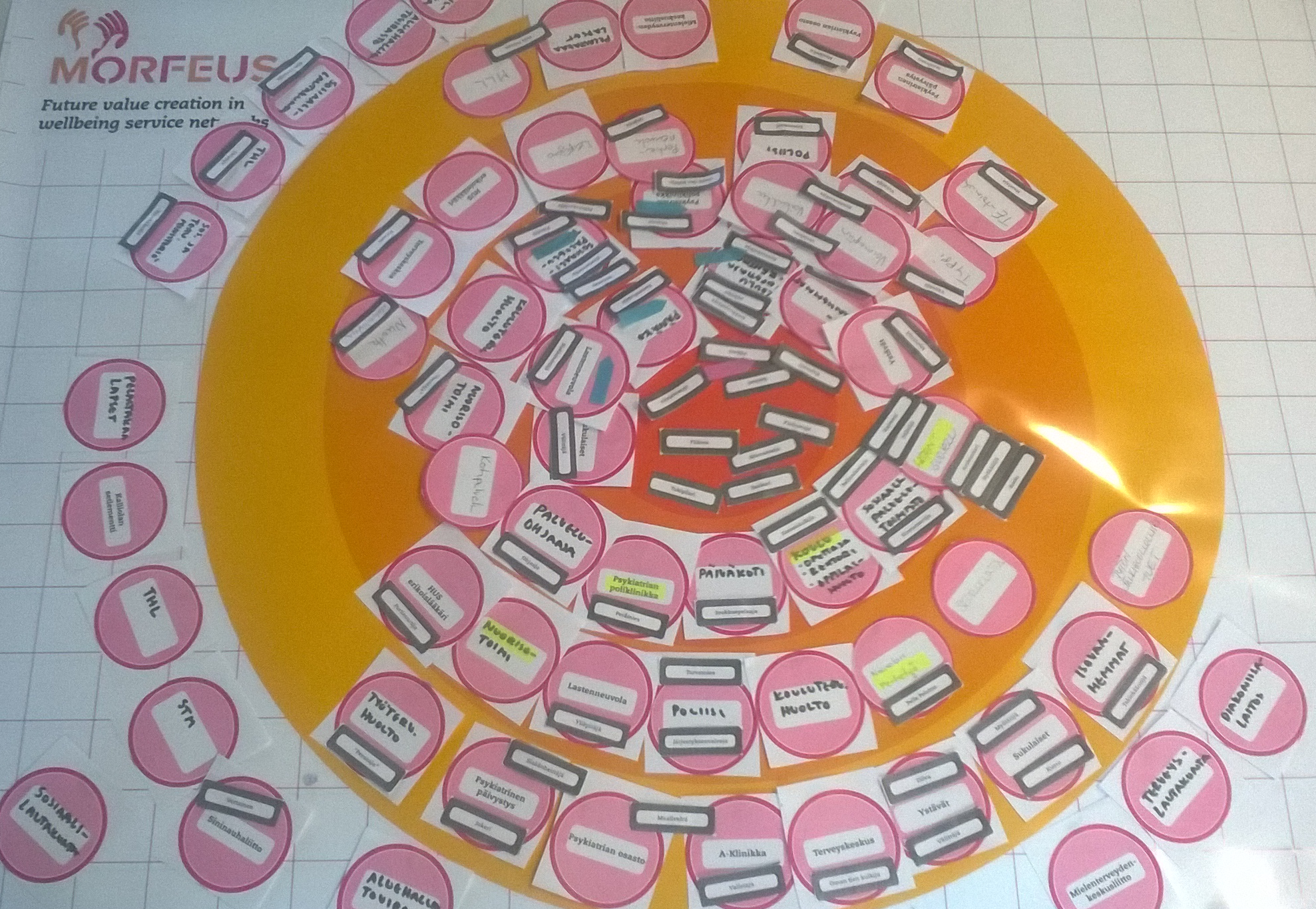 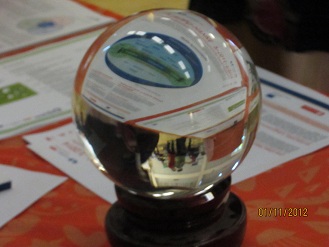 Thank you!
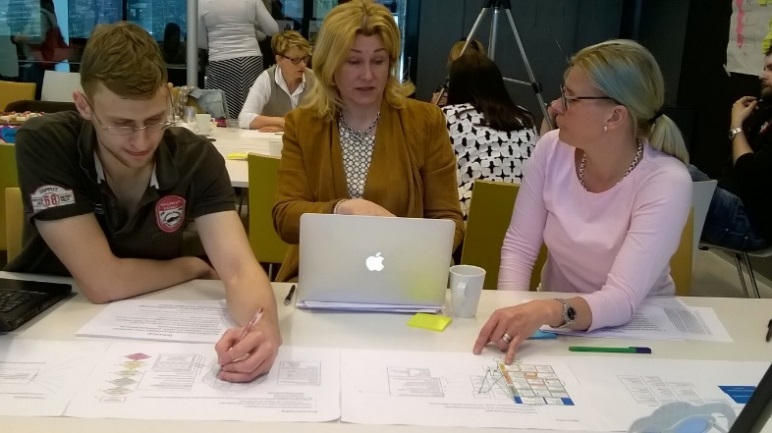 Do not hesitate to contact us  concerning case Porvoo!

tarja.kantola@laurea.fi
tarja.meristo@laurea.fi 

Find more on futures research in Laurea UAS
FuturesLab CoFi: www.laurea.fi/en/cofi/
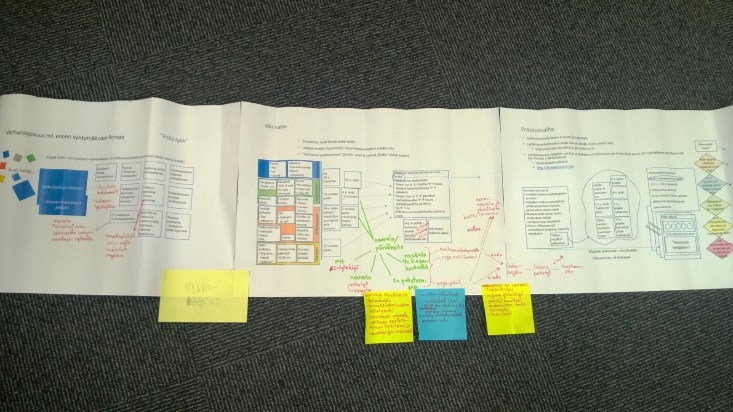 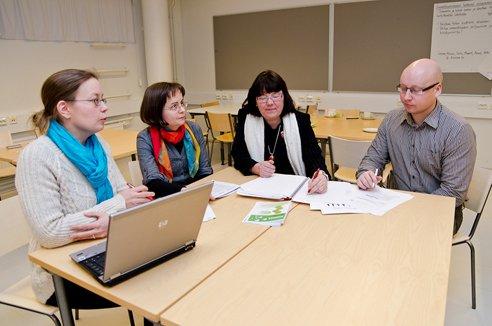 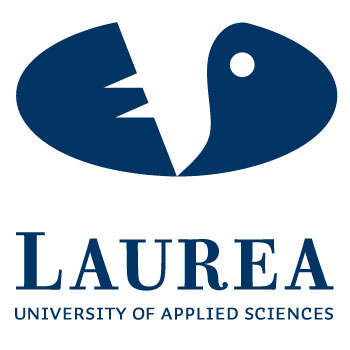 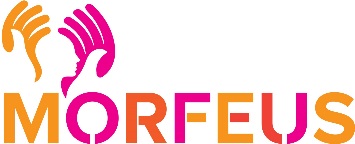 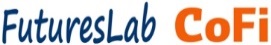 Research Results into Practice
Discovered Needs
Need for collaboration and information sharing
between different professionals
between customers and professionals
Need for empowering the customer
more active role in their own well-being
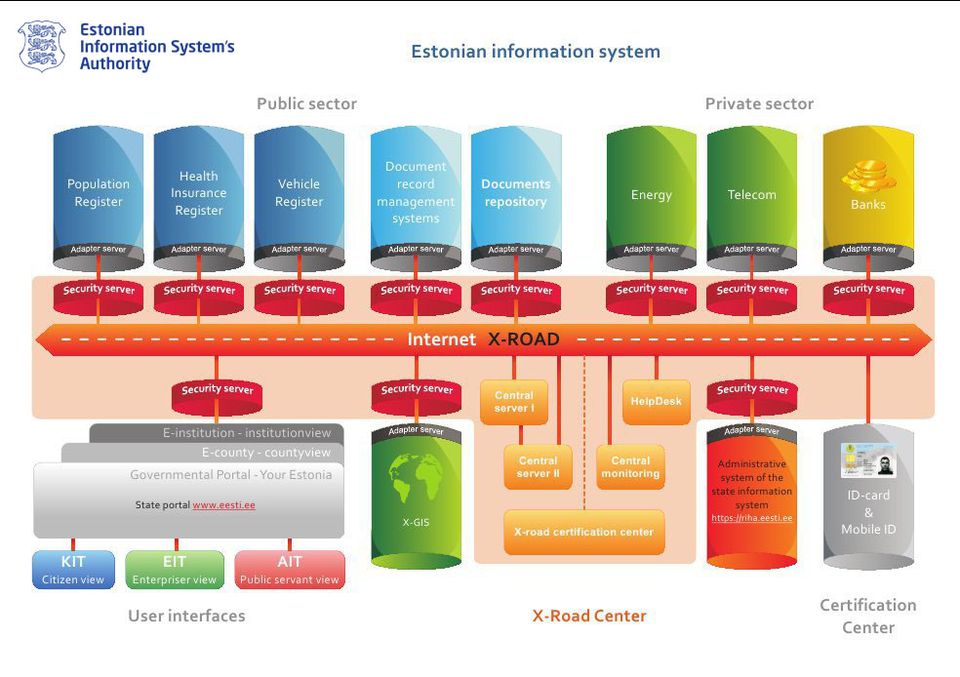 Prototypes for the user views
Prototype
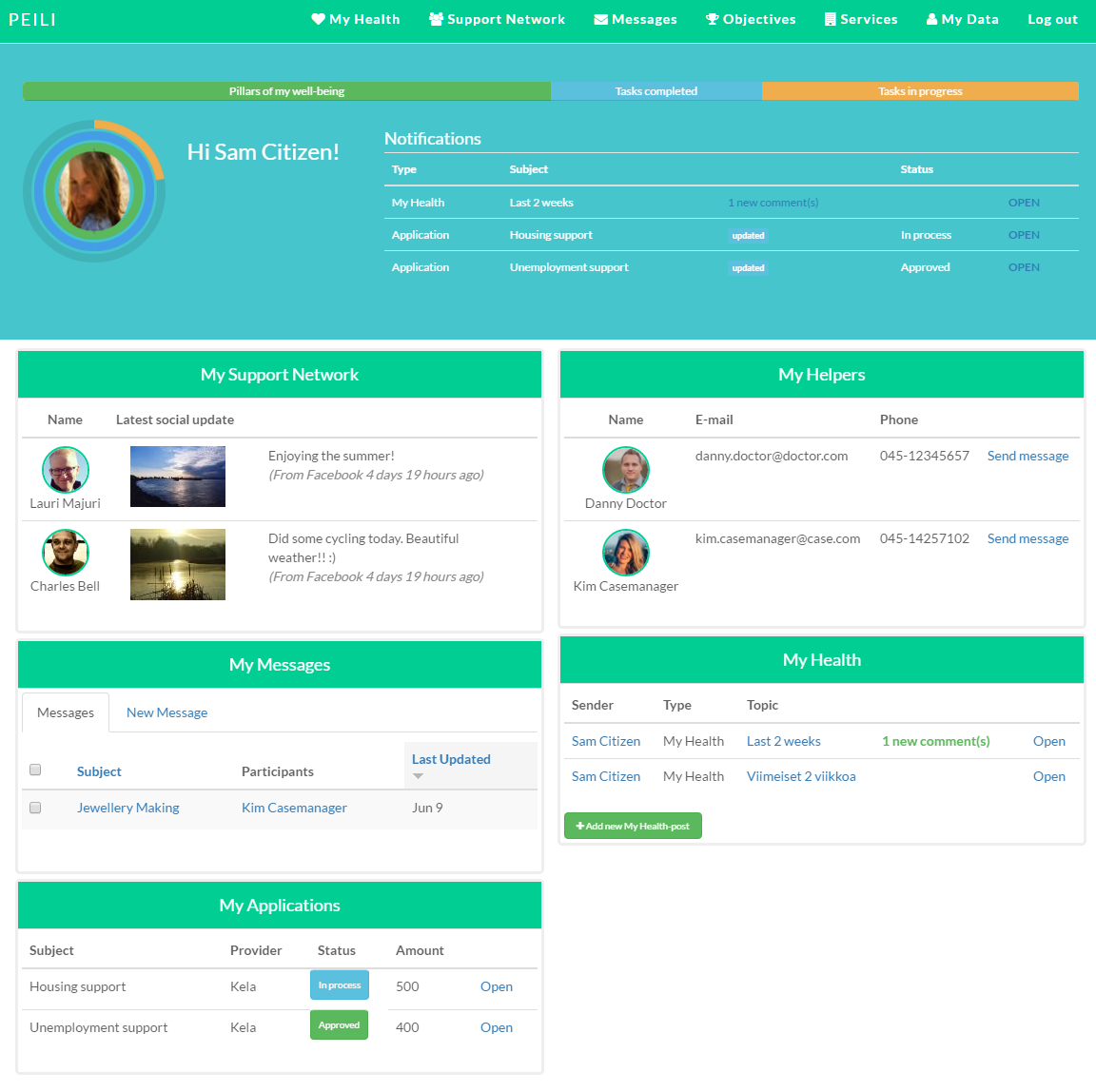 Digital well-being platform
Development started in April 2016
User types
Customer/Patient
Professional
Case manager, doctor, social worker, therapist…
Decision maker
”It is a good system, but how can we use it?”
Needs from the field
Digitization – possibility to re-create our ways to work

More real time information

More flexibility
Helps to enter into customer’s situation
Better knowledge to make decisions
Empowering the customer
Transparent process
Implementation
Motivating leadership & decision makers
Employees’ skills (learning to use the platform)
Organizational practices and cultures
[Speaker Notes: Culture, organizational factors, org practices]
Thank you!